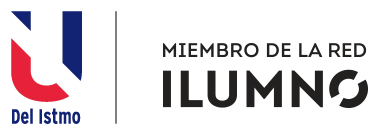 “Nuevos ambientes de aprendizaje para una sociedad de la información”por: Jesús salinas
Surianis D. De Gracia E. 
C.I.P. 4-745-2073
introducción
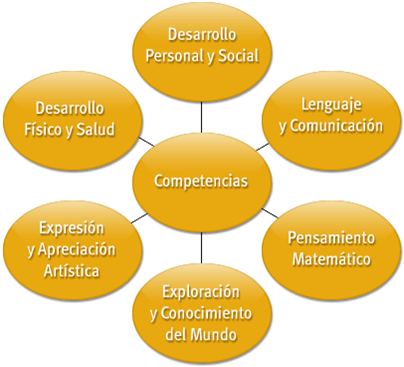 El sistema educativo, una de las instituciones sociales por excelencia, se encuentra inmerso en un proceso de cambios, enmarcados en el conjunto de transformaciones sociales propiciadas por la innovación tecnológica y, sobre todo, por el desarrollo de las tecnologías de la información y de la comunicación, por los cambios en las relaciones sociales y por una nueva concepción de las relaciones tecnología-sociedad que determinan las relaciones tecnología-educación.
Claves organizativas afectadas:
La evolución misma de las tecnologías de la información, en el contexto definido por una sociedad de servicios, plantea nuevos desafíos a la educación, ya que en el futuro la obtención y organización de la información se convertirá en la actividad vital dominante para una parte importante de la población. Pero, al mismo tiempo que las TIC contribuyen al vertiginoso cambio que exige nuevas destrezas y cambios en los objetivos, pueden contribuir a su logro y dominio. En ello reside uno de los papeles cruciales que las TIC pueden desarrollar en el sector educativo.
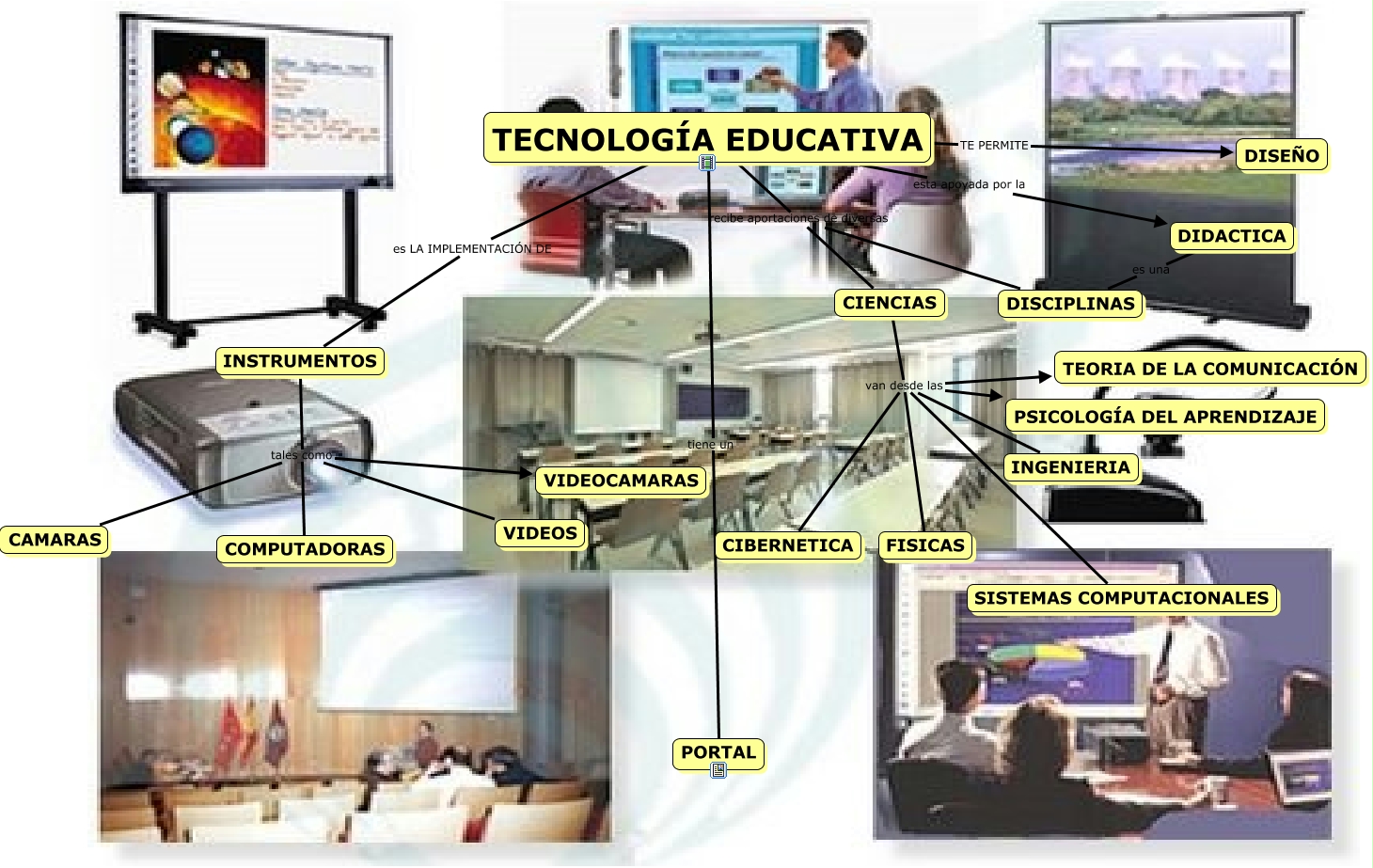 Nuevos objetivos a la educación exigidos por la sociedad
Los nuevos escenarios del aprendizaje
Los cambios en educación, a cualquier escala, para que sean duraderos y puedan asentarse requieren que cualquier afectado por dicho cambio entienda y comparta la misma visión de como la innovación hará que mejore la educación: Profesores, administradores, padres y la comunidad educativa entera deben estar involucrados en la concepción y planificación del cambio desde el primer momento.
Estos nuevos escenarios pueden referirse, tanto al impacto que la
introducción de las TIC tiene en la enseñanza convencional, como a la
configuración de nuevos escenarios para el aprendizaje. Entre el aula
convencional y las posibilidades de acceso a materiales de aprendizaje
desde cualquier punto a través de telecomunicaciones existe todo un
abanico de posibilidades de acceso a recursos de aprendizaje y de
establecer comunicación educativa que deben ser considerados, sobre todo en una proyección de futuro.
CENTROS DE RECURSOS DE APRENDIZAJE
El concepto de centro de recursos, aun teniendo cierta tradición pedagógica, considero que habría de revisarse debido al impacto de las nuevas tecnologías de la comunicación. Suele describirse el centro de recursos de aprendizaje como un área o áreas donde el estudiante individual o en grupo puede ir a aprender a través del uso de medios, y entre las principales funciones que debe cumplir incluye:

Proporcionar materiales instruccionales.

Facilitar la utilización óptima del material en los entornos de aprendizaje adecuados.

Aportar una organización eficiente y efectiva que proporcione servicios reales y no solamente un ámbito de autoservicio.
El impacto sobre el entorno del estudiante
Los cambios en el profesorado
El impacto sobre la administración
El aprendizaje abierto a los nuevos ambientes de aprendizaje
En cada uno de los nuevos ambientes de aprendizaje descritos, las disponibilidades tecnológicas van a conformarse como uno de los elementos cruciales para determinar la organización de las experiencias concretas de aprendizaje. La existencia de tecnologías interactivas a distancia (redes, tv cable), la proliferación de satélites de difusión directa y los avances respecto a las tecnologías cada vez más controladas por el usuario, nos lleva a una enseñanza basada en paquetes didácticos multimedia de "aprendizaje abierto".

Dimensiones distintas: 
1. Una que está relacionada con los determinantes a los que el estudiante debe atenerse: asistencia a un lugar predeterminado, tiempo y número de sesiones, ser enseñado en grupo por el profesor, las reglas de la organización.
2. Otra dimensión del concepto está relacionada con la traslación de los determinantes educacionales: metas de aprendizaje especificadas muy ajustadas; secuencia de enseñanza y lugar; la estrategia para enseñar del profesor individual o de la organización. Dejar de aplicar tales determinantes termina en diseños educacionales cerrados.